中国水利学会
Chinese Hydraulic Engineering Society
第⼆届河湖⻓制与河湖保护⾼峰论坛
会议指南
中国⽔利学会
江苏省河⻓办
微信公众号
微信公众号
吴江⽔务
苏州⽔务
微信公众号
微信公众号
江苏ꢀ·ꢀ苏州吴江ꢀꢀꢀ|ꢀꢀꢀ2023.9.21-22
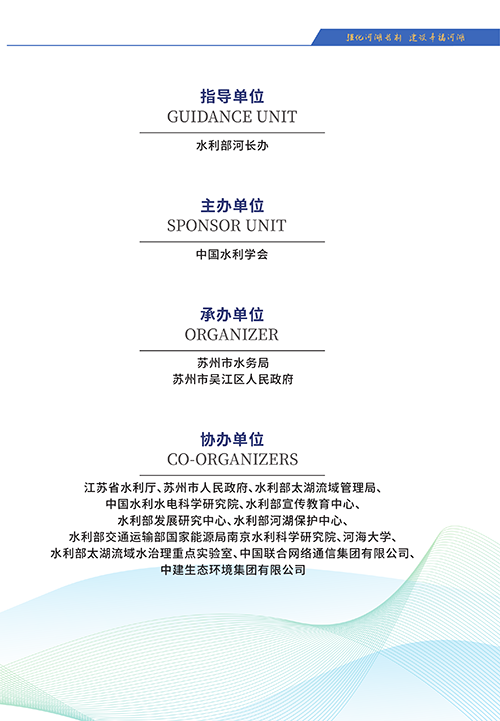 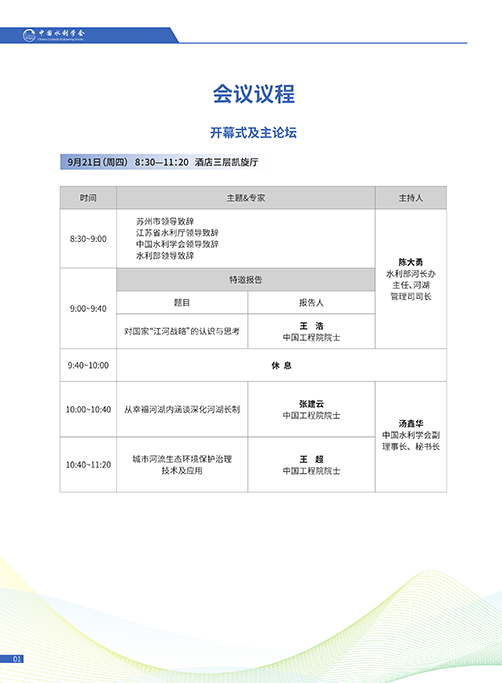 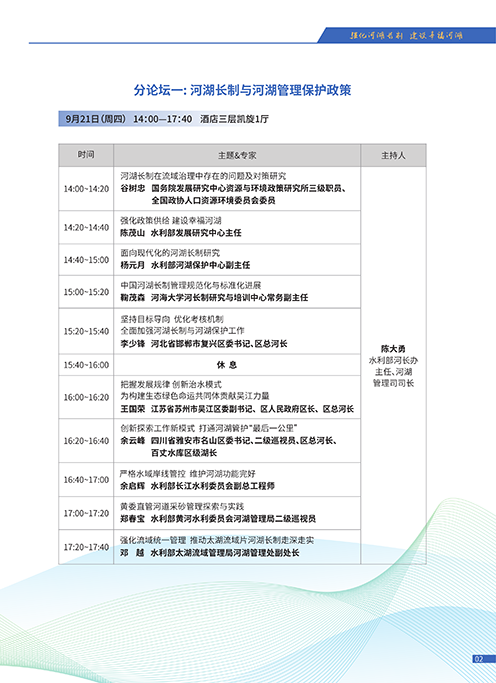 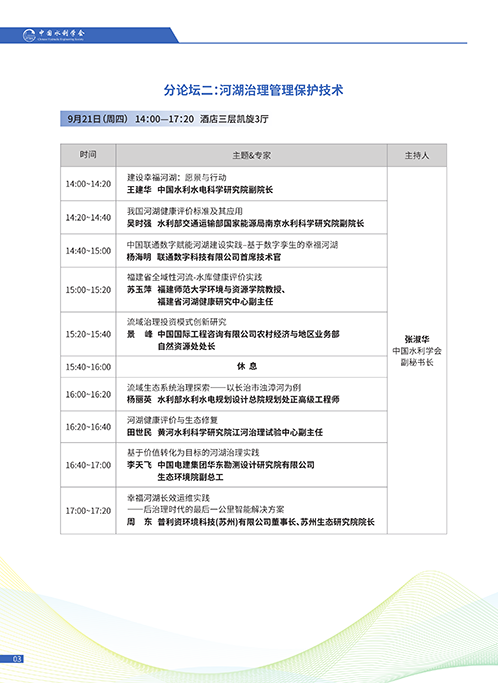 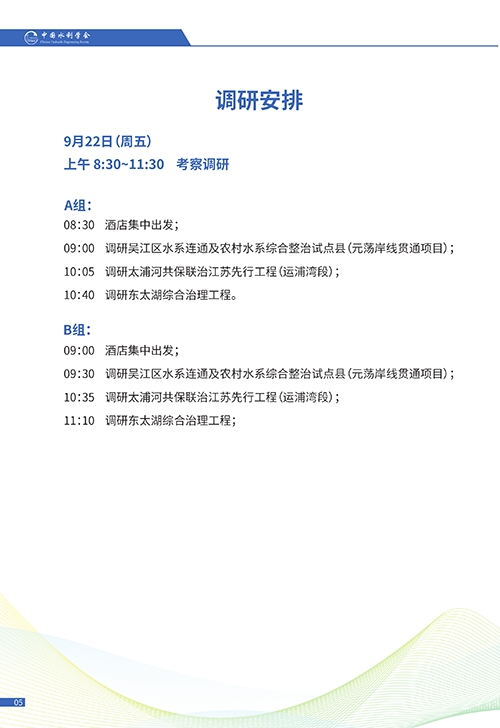 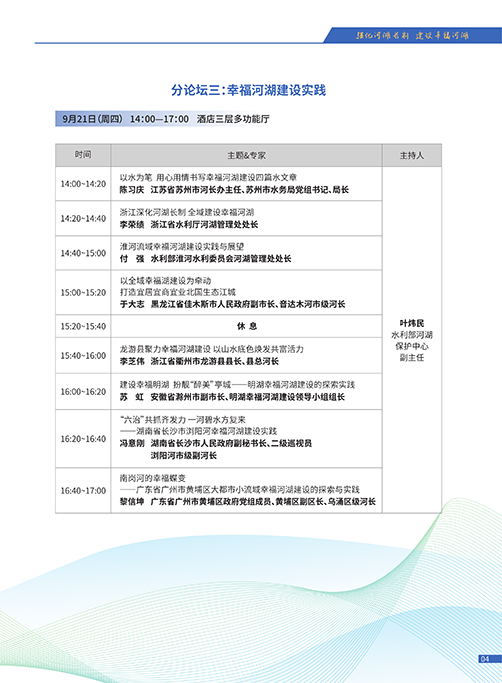